TRƯỜNG TIỂU HỌC CHIỀNG SƠN
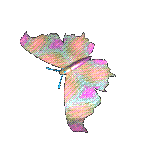 CHÀO MỪNG QUÝ THẦY CÔ
VỀ DỰ GIỜ THĂM LỚP
Môn Công nghệ lớp 3
BÀI 2: SỬ DỤNG ĐÈN HỌC (T1)
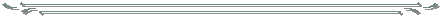 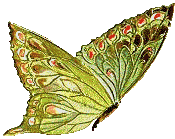 Giáo viên:……………………………………
Lớp:  3
CÔNG NGHỆ
Bài 2: SỬ DỤNG ĐÈN HỌC (T1)
1. Đèn nào dưới đây được sử dụng làm đèn học.
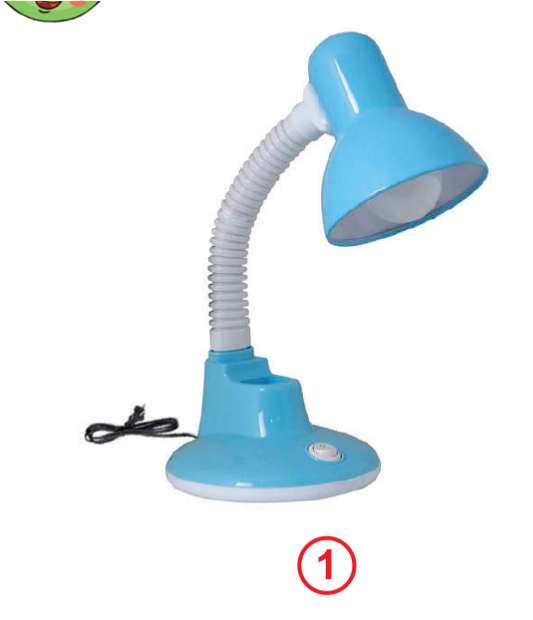 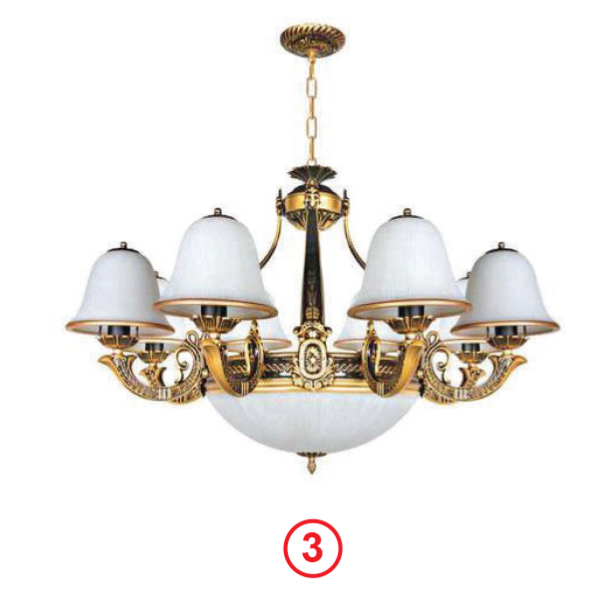 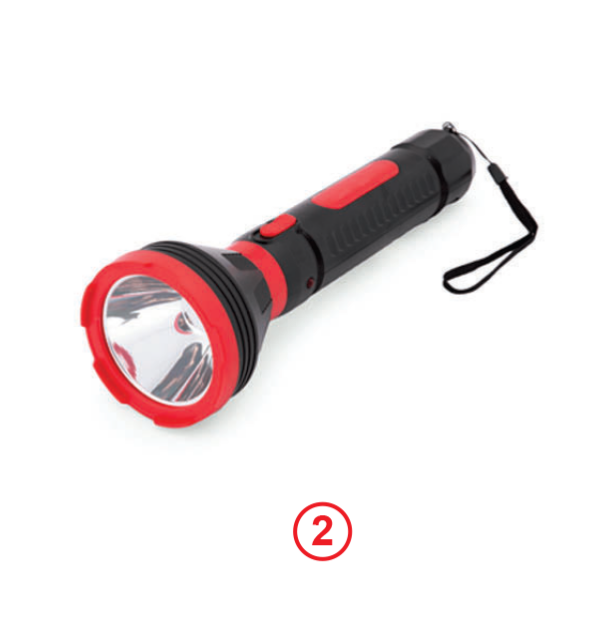 Đèn học
Đèn trang trí
Đèn pin
Đèn số 1 được sử dụng làm đèn học.
CÔNG NGHỆ
Bài 2: SỬ DỤNG ĐÈN HỌC (T1)
2. Tác dụng của đèn học.
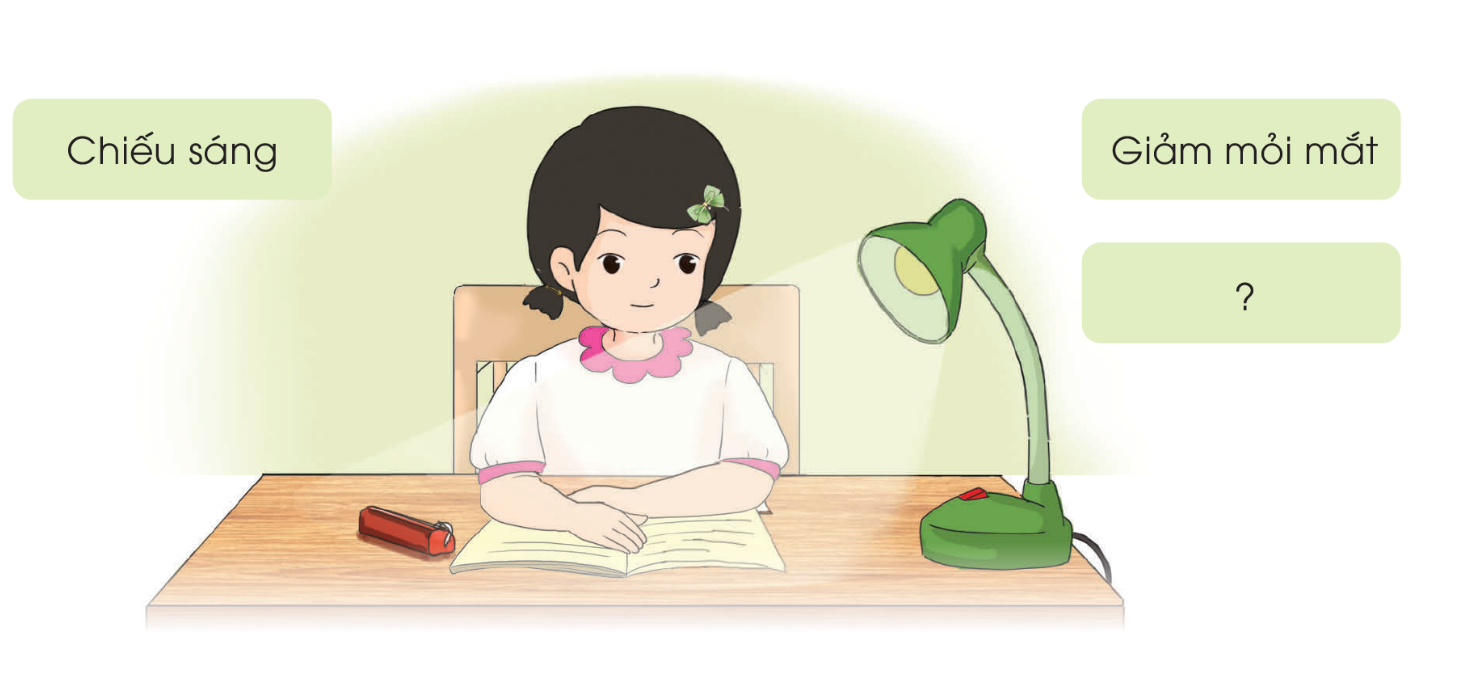 Giúp tập trung học tập
Bảo vệ thị lực
Chống cận thị,
Trang trí góc học tập
CÔNG NGHỆ
Bài 2: SỬ DỤNG ĐÈN HỌC (T1)
3. “Ai đúng, ai sai?”.
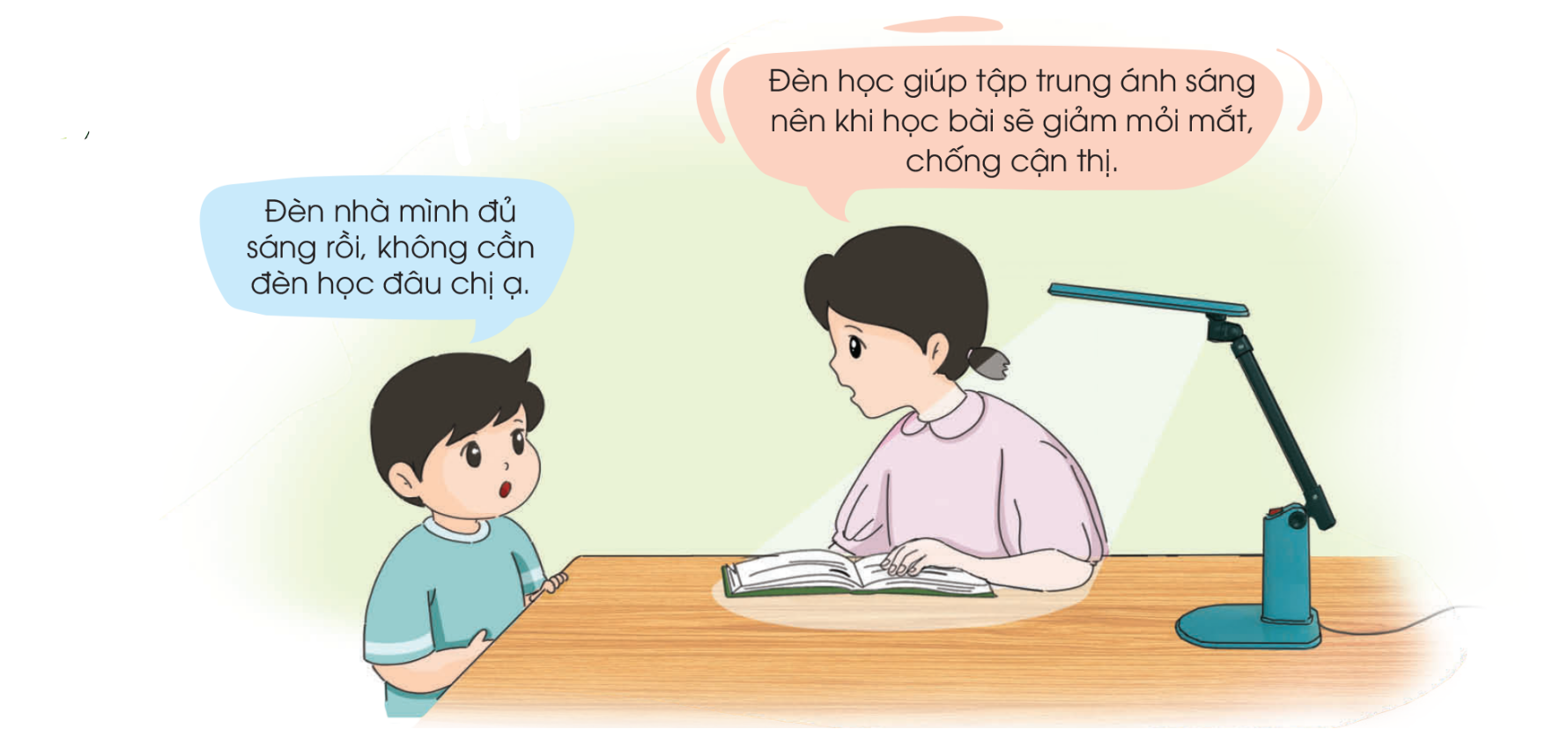 Theo lời chị nói là đúng vì có đèn học sẽ giúp cho ta tập trung hơn, giảm mỏi mắt, …..
CÔNG NGHỆ
Bài 2: SỬ DỤNG ĐÈN HỌC (T1)
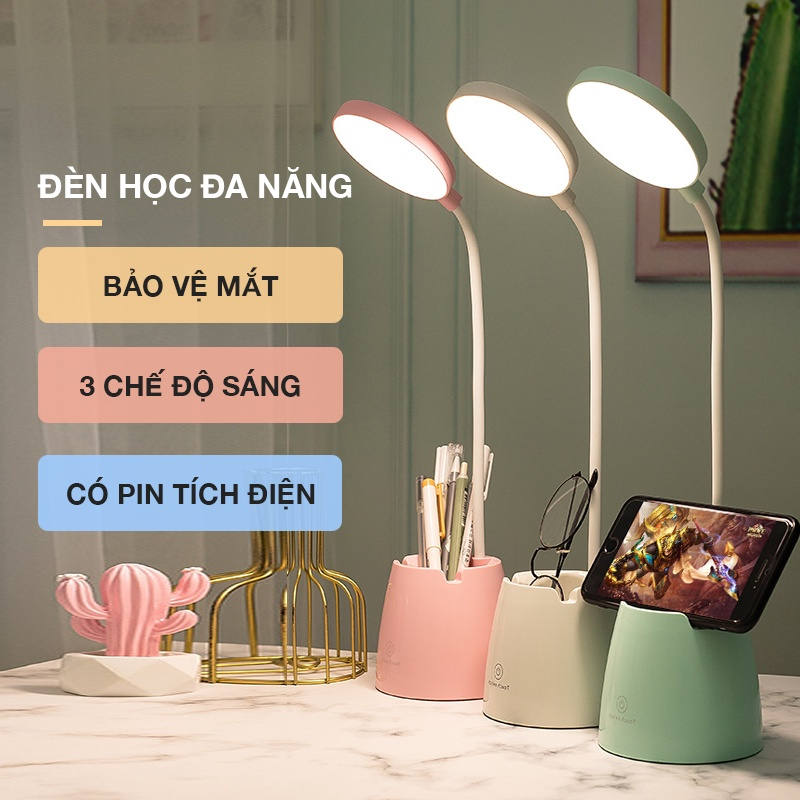 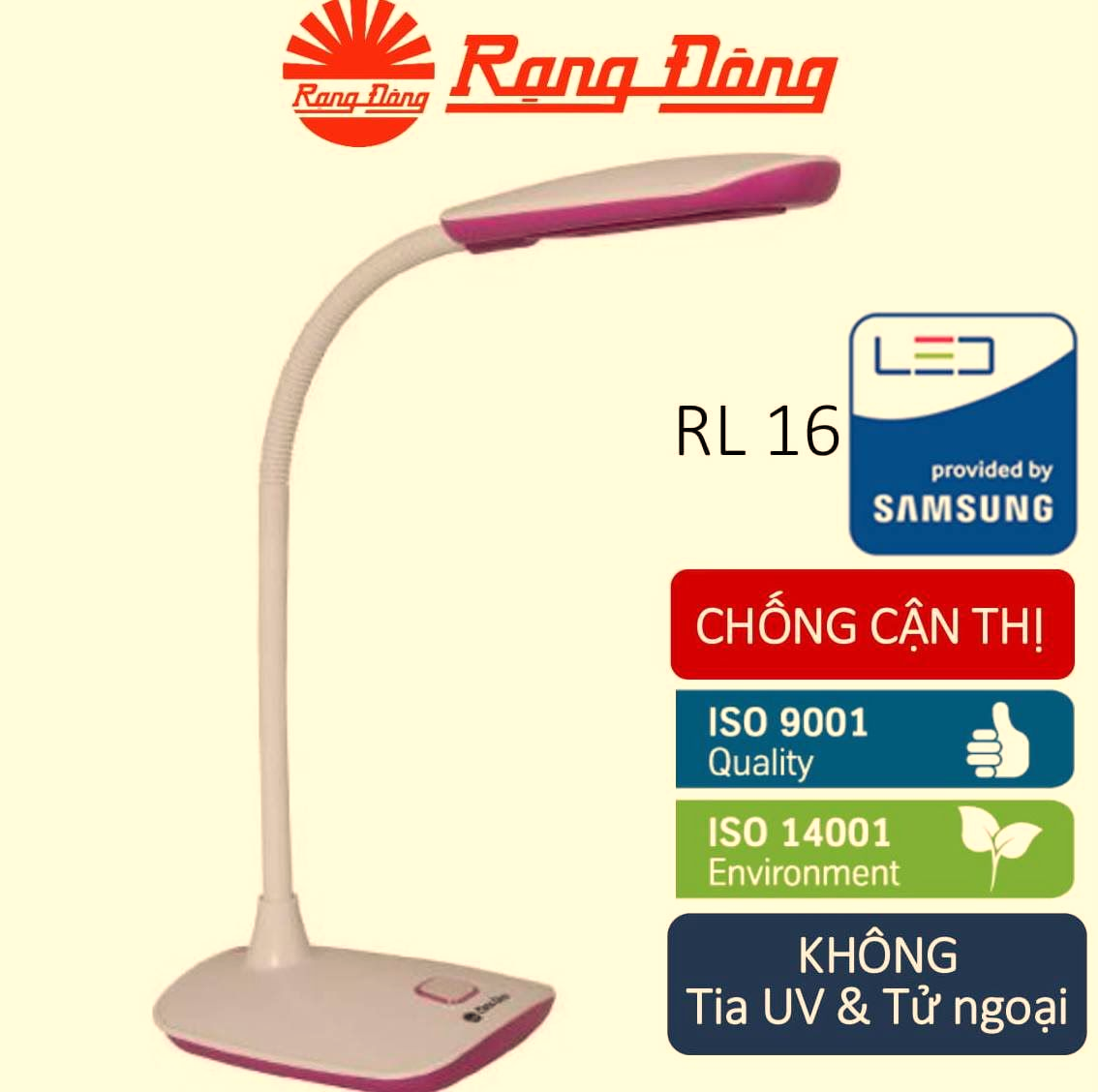 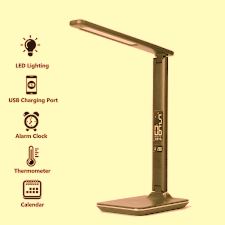 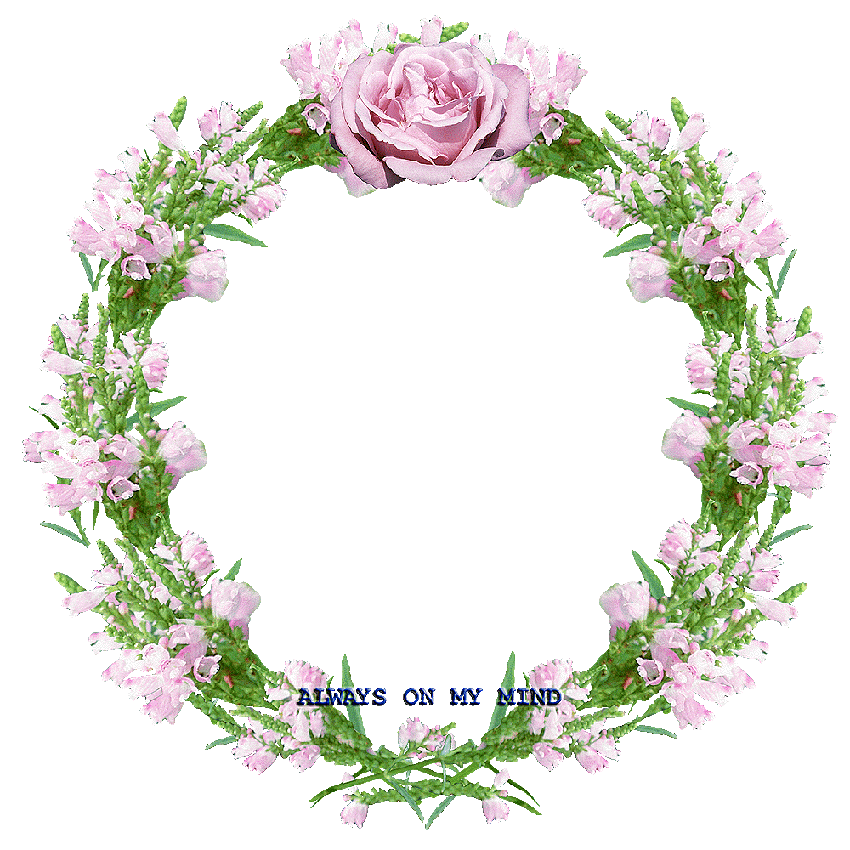 XIN CHÂN THÀNH CẢM ƠN 
QUÝ THẦY CÔ GIÁO VÀ CÁC EM